Health Care of
Rural Areas
Ass. Prof. Dr. Nedal Alnawaiseh: M. B. Ch. B (MD), Baghdad, Iraq.
MSc, JUST, Jordan.
MSPH, Tulane University, USA.
PhD, UKM, Malaysia.
PhD, UNU, IIGH.
Public Health & Community Medicine Department, Medical School,
Mutah University, Jordan. Mobile:+962795891817
1
11/8/2020
Content
Criteria of healthy village
Factors behind rural health problems
Obstacles related to delivery of health care in rural areas
2
11/8/2020
Health Care Of Rural Areas
The term Rural is defined as areas where Agriculture is the chief occupation of population and where there is lack of diversity of organized community services.
3
11/8/2020
Criteria Of Healthy Village
Availability of adequate environmental services (water supply, sewage and refuse disposal).


The health care should be Available And Accessible (geographically, financially and functionally) for all rural population.
4
11/8/2020
Criteria of healthy village
High level of health awareness of population regarding their health problems and factors behind them.

The basic needs of the population such as employment, food supply, education and recreation should be satisfied.
5
11/8/2020
Factors Behind Rural Health Problems
Poverty: it leads to 
Lower standard of living, 
Poor nutritional status, 
High morbidity and mortality rates.
6
11/8/2020
Thiamine deficiency is a medical condition of low levels of thiamine (vitamin B1). A severe and chronic form is known as Beriberi. There are two main types in adults: wet beriberi, and dry beriberi. ... Wernicke encephalopathy and Korsakoff syndrome are forms of dry beriberi.
Vitamin B2 deficiency is also known as Ariboflavinosis. ... Vitamin B2 deficiency can cause the following symptoms: dryness and cracking of the skin around the nose and mouth. red, dry tongue – called magenta tongue. skin rash.
Vitamin B3 deficiency is also known as Pellagra is a disease caused by a lack of the vitamin niacin (vitamin B 3)
7
11/8/2020
Factors behind rural health problems
Poverty is significantly higher in rural areas in Jordan, where 37% are poor compared to 29% in the urban areas. 

But since 82% of the population lives in urban areas, the number of the urban poor is three times the number of the rural poor.
8
11/8/2020
Factors behind rural health problems
Illiteracy: It constitutes a barrier to dissemination of health knowledge.
9
11/8/2020
Factors behind rural health problems
Cultural And Psychological Barriers
The Tradition of keeping women and children inside doors is an important determinant of rickets and osteomalacia.

The Belief In Fate, and the minimal relation between individual behavior and health outcomes.
10
11/8/2020
Factors behind rural health problems
People believe that their own mode of life is the best, thus they reject any new concept e.g. the belief that Dayas are more efficient and more experienced than the health team of the village center……Midwife, TBA
11
11/8/2020
Factors behind rural health problems
Relative Values*: e.g. value of adult relative to child and the boy vs. girl.

Different Perception*: e.g. public perceive dung as fuel, while the health team receive it as nuisance (irritant).
12
11/8/2020
Factors behind rural health problems
Environmental Factors
Poor village planning (houses are haphazard and roads are narrow and tortuous.
Poor housing (Bad Ventilation, Overcrowding, Poor Lighting and Indoor Animals)
Lack of Safe Water Supply inside the dwellings.
13
11/8/2020
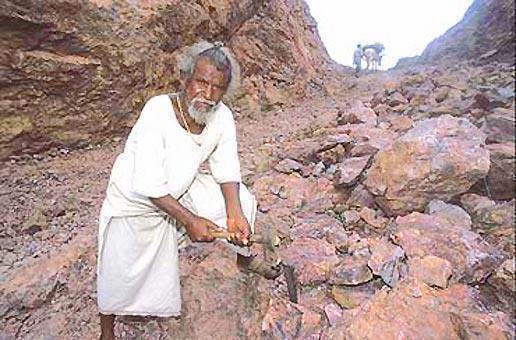 الرجل الهندى الذى شق الجبل
الرجل الذي في الصورة اسمه Dashrath Manjhi يسكن في قرية نائية ومعزولة في الهند.
أصيبت زوجته إصابة خطيرة جدا وبسبب بعد المسافة بين المستشفى والقرية والطريق الطويل المعوج (70 كيلومترا) لم تصل سيارة الإسعاف في الوقت المناسب وماتت رفيقة الدرب بين يدي زوجها وهو عاجز لا يملك من أمره شيئا.
طلب من الحكومة أن تشقّ نفقا في الجبل لاختصار الطريق إلى القرية حتى لا تتكرّر هذه الحادثة لأناس آخرين ولكنّها تجاهلته؛ فقرّر هذا الفلاح قليل الحيلة أن يتصرف بنفسه لكي ينهي تلك المأساة التى يعيشها هو وأهل قريته؛ فأحضر فأسا ومعولا وقرر الحفر بيديه طريقا صخريا بريا بين الجبل.
سخر منه جميع أهل القرية واتهموه بالجنون، وقالوا إنه فقد عقله بعد وفاة زوجته.
أمضى هذا الفلاح 22 عاما ( من 1960 إلى 1982) يحفر في الجبل، يوميًا من الصباح إلى المساء، دون كلل ولا ملل، ولا يملك إلاّ فأسه ومعوله وإرادة تواجه الجبال وصورة زوجته في ذهنه وهي تموت بين يديه.
ونجح في الأخير في أن يشقّ طريقا في الجبل بطول 110 أمتار، وبعرض 9 أمتار، وبارتفاع 7 أمتار، لتصبح المسافة بين قريته والمدينة فقط 7 كيلومترات بعد أن كانت 70 كيلومترا؛ وأصبح باستطاعة الأطفال الذهاب إلى المدرسة وأصبح بإمكان الإسعاف الوصول في الوقت المناسب.
لقد فعل هذا الرجل بيديه العاريتين وبإرادته التي تغلب الجبال لمدّة 22 عاما ما كانت تستطيع أن تفعله الحكومة في 3 شهور، وقد سُمّي هذا الفلاح برجل الجبل، وتمّ إنتاج فيلم سينمائي عنه يروي قصّته.
14
11/8/2020
Factors behind rural health problems
Poor sewage and refuse disposal
Prevalence of vector and animal reservoir** of diseases (insects, rodents, dogs, sheep and cattle's)
Poor food hygiene.
15
11/8/2020
Reservoir of infection: Any person, animal, plant, soil or substance in which an infectious agent normally lives and multiplies. 

Vector: In medicine, a carrier of disease. For example, in malaria a mosquito is the vector that carries and transfers the infectious agent.
16
11/8/2020
Rural health problems
Problems Related To Vital Events
Births: high crude birth rate
Deaths: high mortality rates, especially maternal and child mortality rates
Life expectancy : short
17
11/8/2020
Rural health problems
Morbidity :
Epidemics*
Endemic diseases* are numerous (e.g. trachoma, ophthalmias, streptococcosis, gastro-enteritis, amoebiasis, ascariasis, schistosomiasis,)
Nutritional diseases: the most common nutritional diseases in rural areas are Anemia, Rickets, ariboflavinosis, Vitamin A Deficiency And Pellagra.
18
11/8/2020
19
11/8/2020
Rural health problems
Health Problems Related To Agriculture:
Parasitic infestation

Zoonotic disease (Brucellosis, Anthrax)

Accidents due to increased agricultural machinery

Intoxication by pesticides

Occupational lung diseases: (inhalation of organic dusts as (Cotton Dust: Byssinosis)
20
11/8/2020
Obstacles Related to Delivery of Health Care in Rural Areas
Obstacles related to the consumers

Obstacles related to health care itself.
21
11/8/2020
Obstacles Related To The Consumers
Low utilization of preventive services as family planning, child care, and maternity care (except for compulsory immunization) 

Low utilization of the available beds in health care centers.

Inadequate community participation.
22
11/8/2020
Obstacles related to the consumers
High morbidity and mortality among mothers and children.

Sustained unhealthy life styles as lack of personal hygiene, inappropriate food consumptions.

Illiteracy and lack of awareness about health problems and their risk factors.
23
11/8/2020
Obstacles Related To Health Care Itself
Limited multi-sectorial approach.
Poor and inadequate referral services.
Low outreach for all services except for postnatal care.
Insufficient covering of population by basic environmental services and emerging of other environmental health determinants such as pesticides and fertilizers.
24
11/8/2020
Obstacles related to health care itself
Inadequate human resources:
Inadequate performance due to unsuitable working conditions, low salary, lack of motives and training.

Shortage of skilled nurses and technicians and mal-distribution of physicians.

Inadequate non-human resources: shortage of drugs, equipment, transportation facilities, electricity as well as limited and inequitable resources allocated for preventing activities.
25
11/8/2020